الدرس( 1) - صفحة :
التحليل إلى العوامل أولية
نواتج التعلم
تحليل الأعداد إلى العوامل الأولية. (تعليم مدرسي أو تعليم الكتروني)
عوامل عدد
مفاهيم ومصطلحات
العوامل الأولية لعدد
الأعداد الأولية
أولاً
ثانياً
ثالثاً
عوامل عدد
يمكننا كتابة العدد على صورة حاصل ضرب عددين أو أكثر في بعضها ويسمى كل منها عامل من عوامل العدد  أو قاسم من قواسم العدد
أولاً
أمثلة
أوجد عوامل كل عدد :
6
:
1  ,   2  ,  3  ,  6
,
,
,
,
,
18
:
3
2
1
6
18
9
الأعداد الأولية
العدد الأولي له عاملان فقط : ( العدد نفسه والعدد واحد )
ثانياً
2
,  3
,  5
,  7
,  11
,  13
,  17
,  19
,  23
,  . . . .
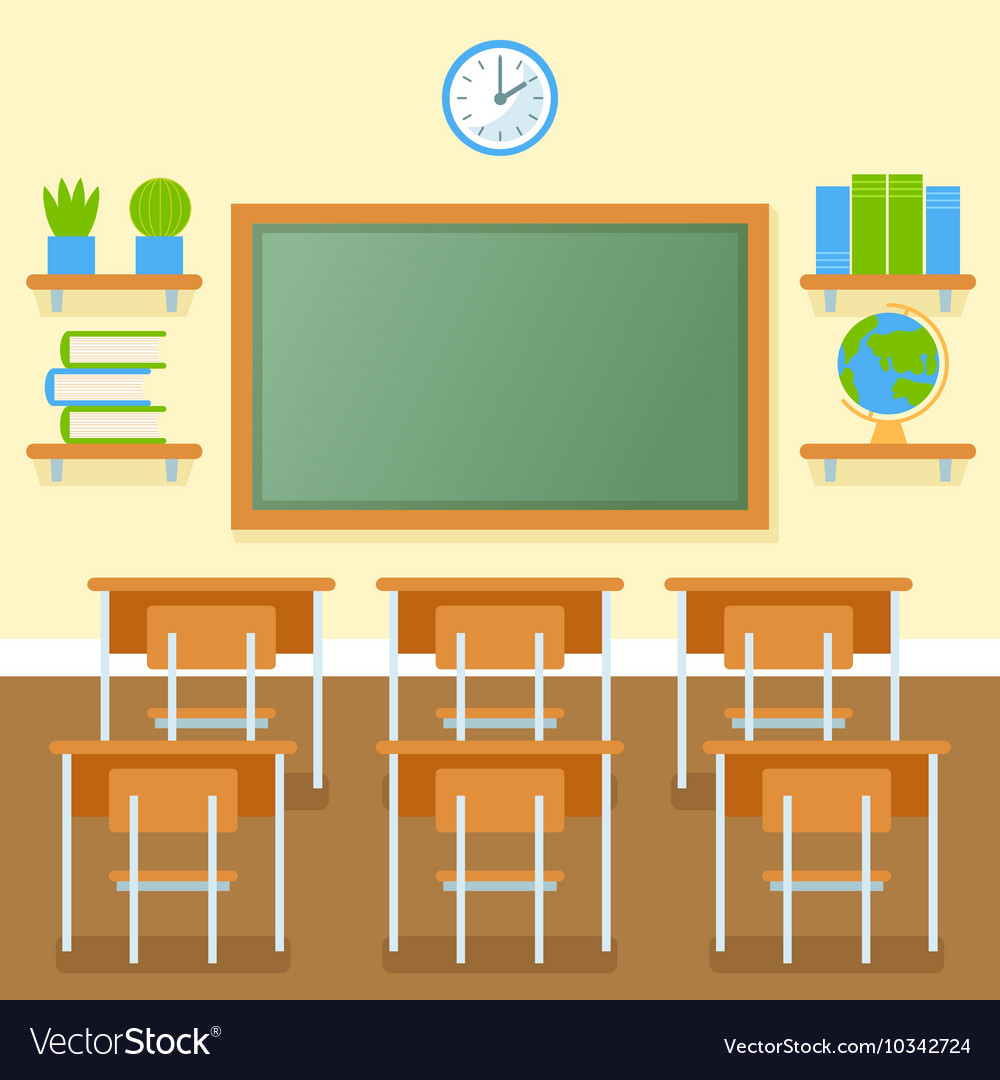 أي من الأعداد التالية  عدد أولي ؟
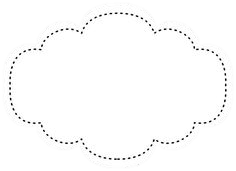 التهيئة
هذه الإجابة خاطئة
رائع إجابة صحيحة
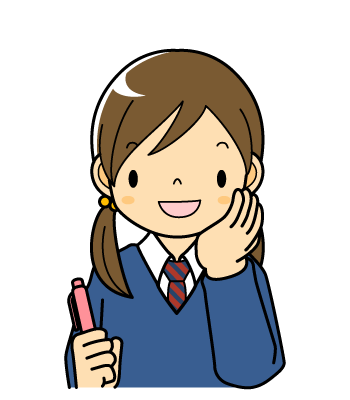 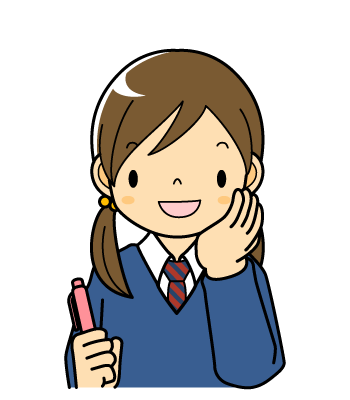 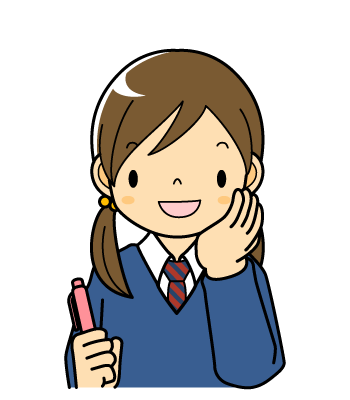 8
3
12
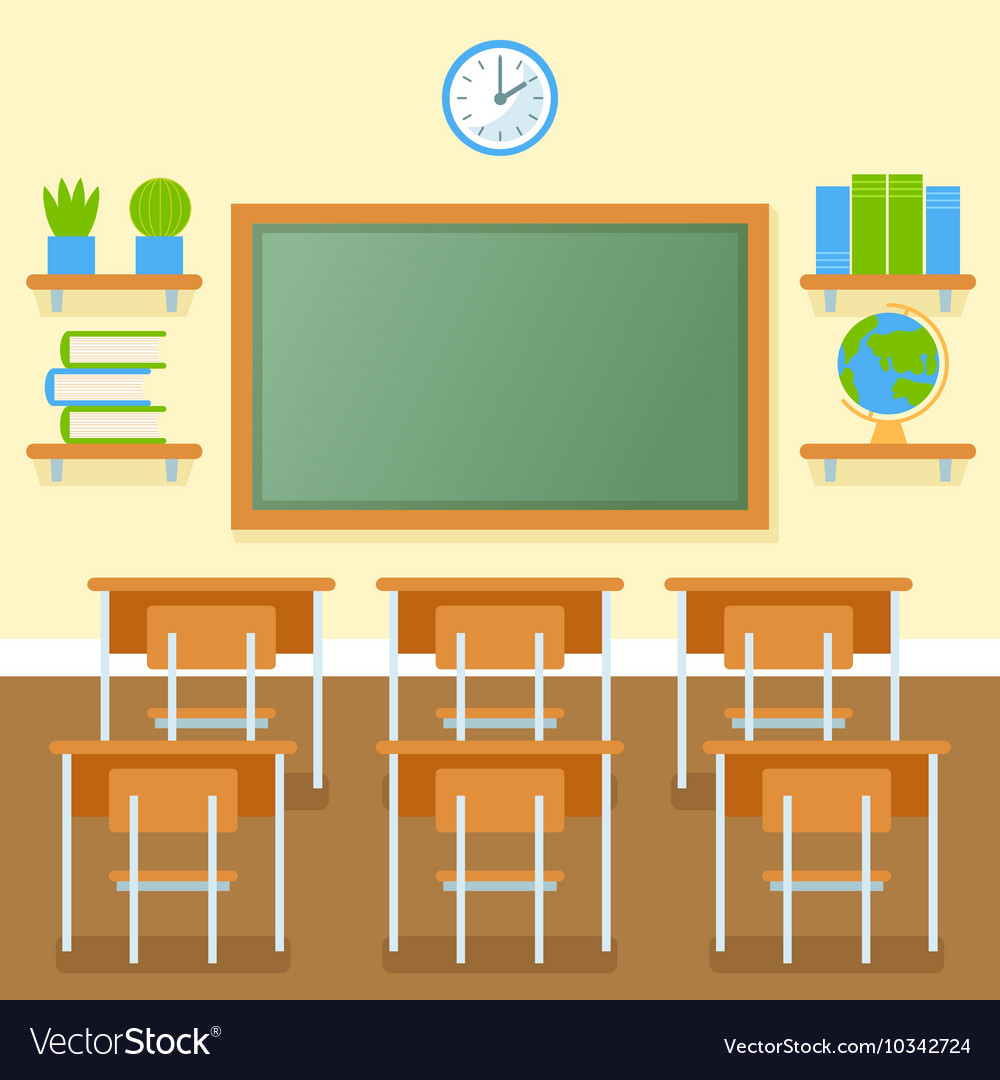 أي  مجموعةأعداد   جميع عوامل العدد 12؟
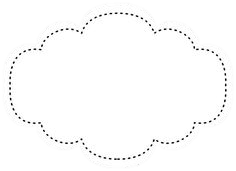 التهيئة
رائع إجابة صحيحة
هذه الإجابة خاطئة
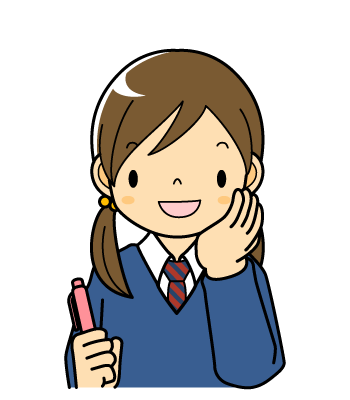 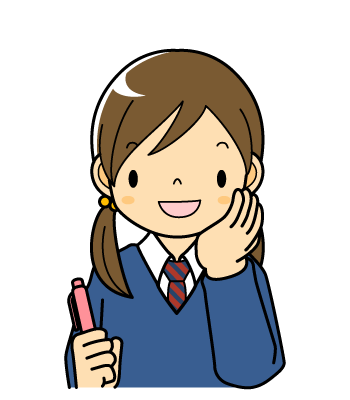 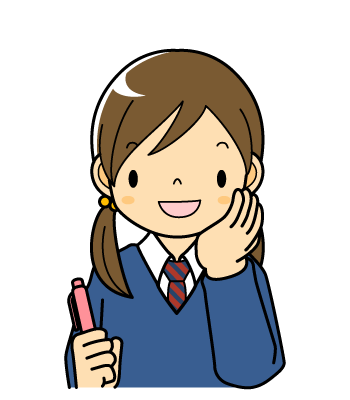 1,2,6,12
1, 3, 4, 12
1,2,3, 4,6,12
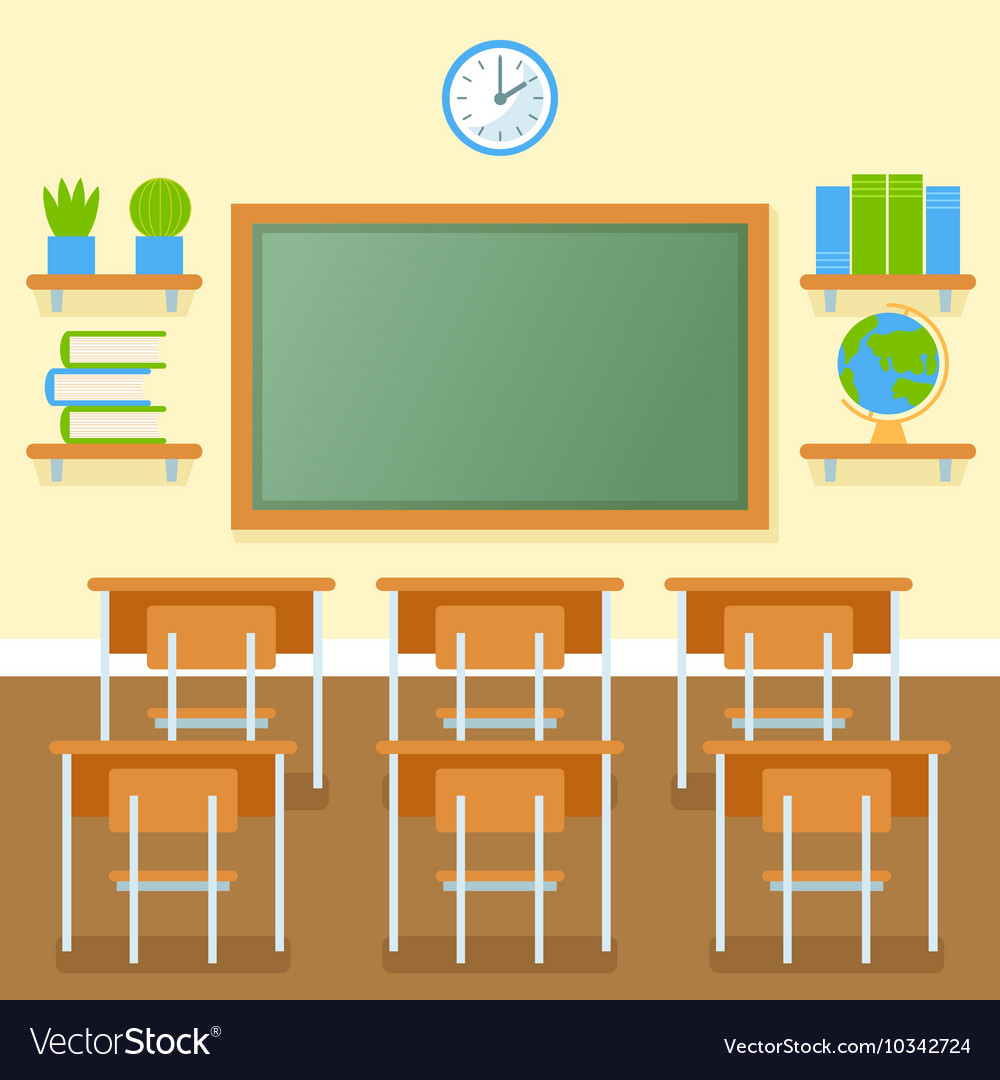 أي مجموعة من الأعداد تمثل جميع عوامل العدد20؟
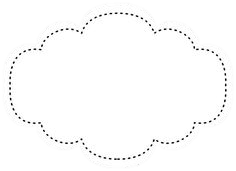 التهيئة
هذه الإجابة خاطئة
رائع إجابة صحيحة
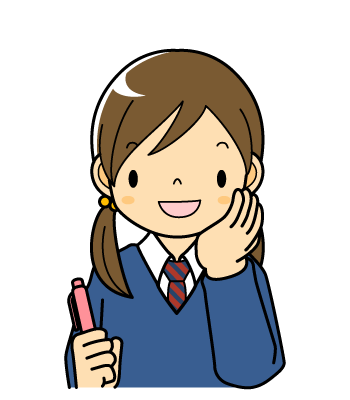 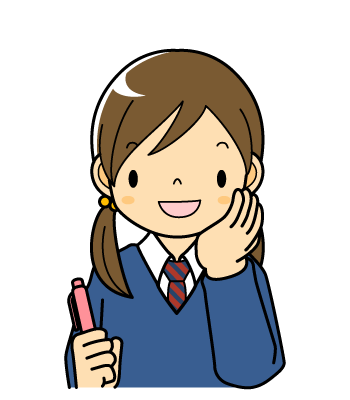 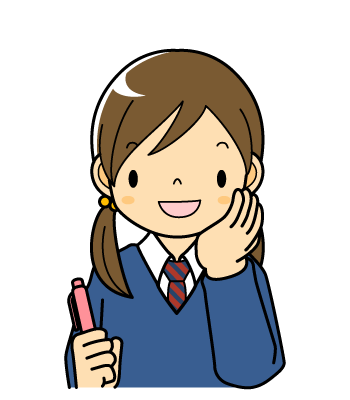 4,5,20,1,2,10
4,5,2,10
1, 2, 10 , 20
العوامل الأولية لعدد
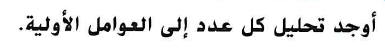 8
12
4
8
2
4
3
12
2
2
2
2
2
3
2
2
2
2
8  =
ثالثاً
12  =
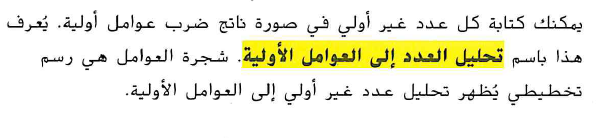 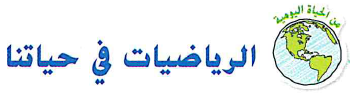 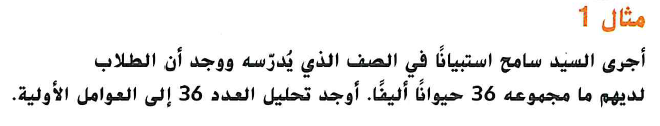 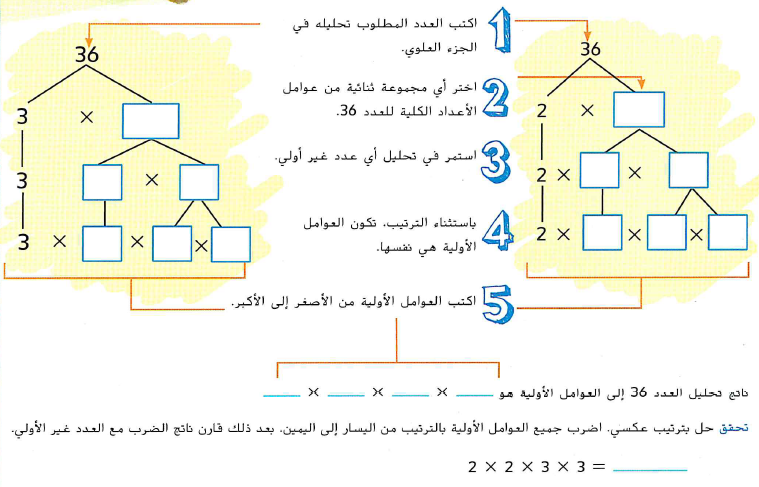 18
6
3
4
3
12
3
3
2
2
3
2
2
2
3
3
36
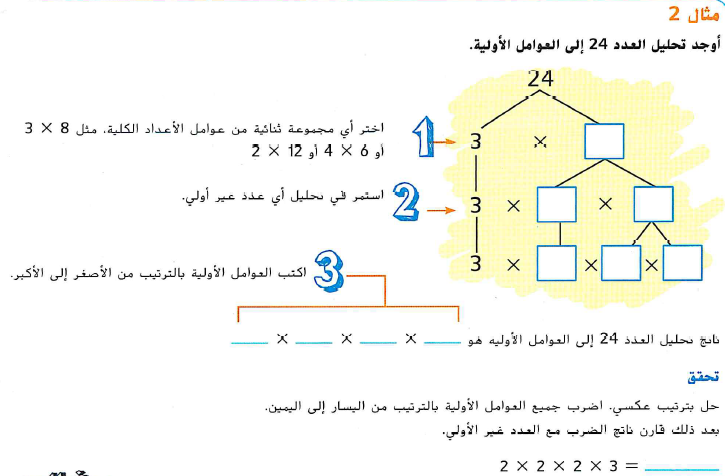 8
4
2
2
2
2
3
2
2
2
24
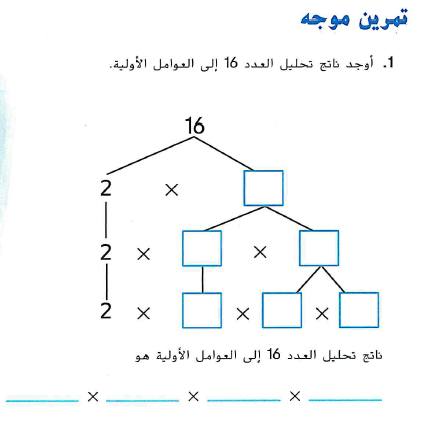 8
4
2
2
2
2
2
2
2
2
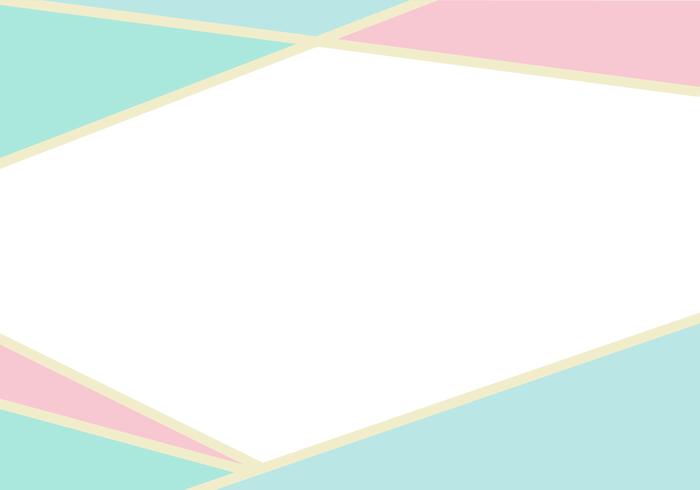 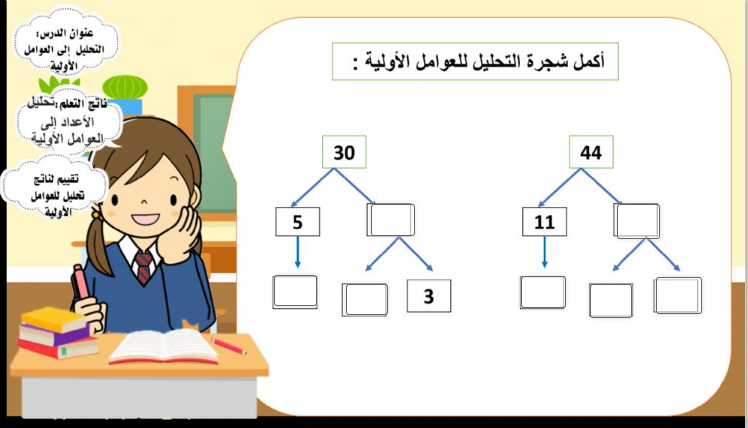 https://www.liveworksheets.com/ve1155841fl
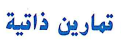 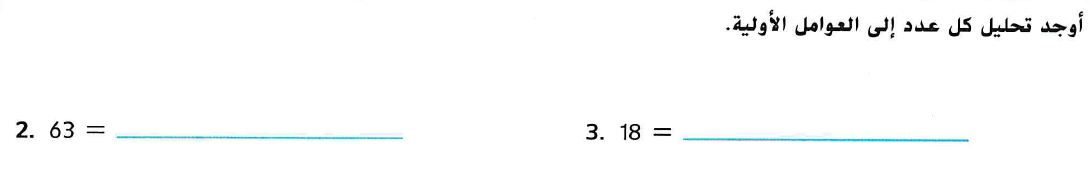 9
63
7
3
3
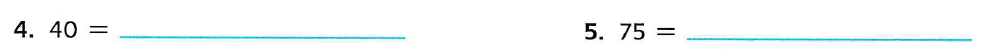 40
4
10
5
75
15
5
2
2
2
3
5
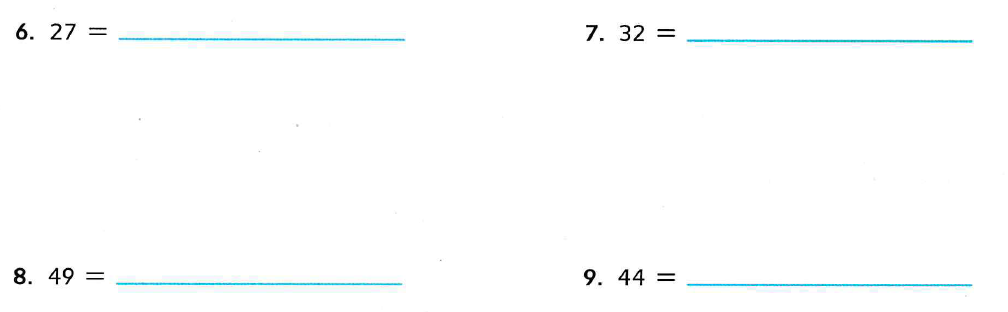 32
4
8
4
2
2
2
2
2
11
4
2
2
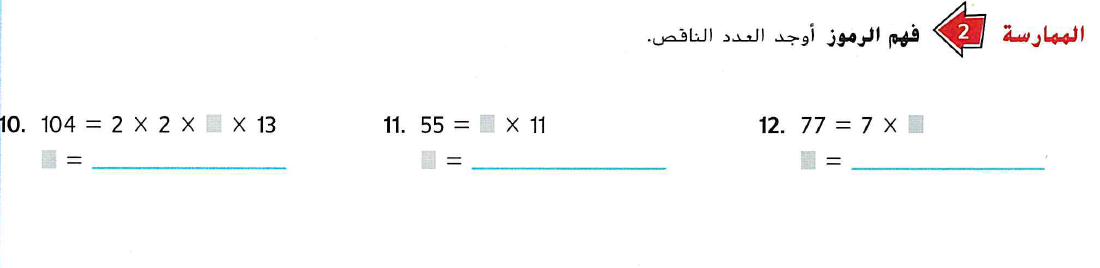 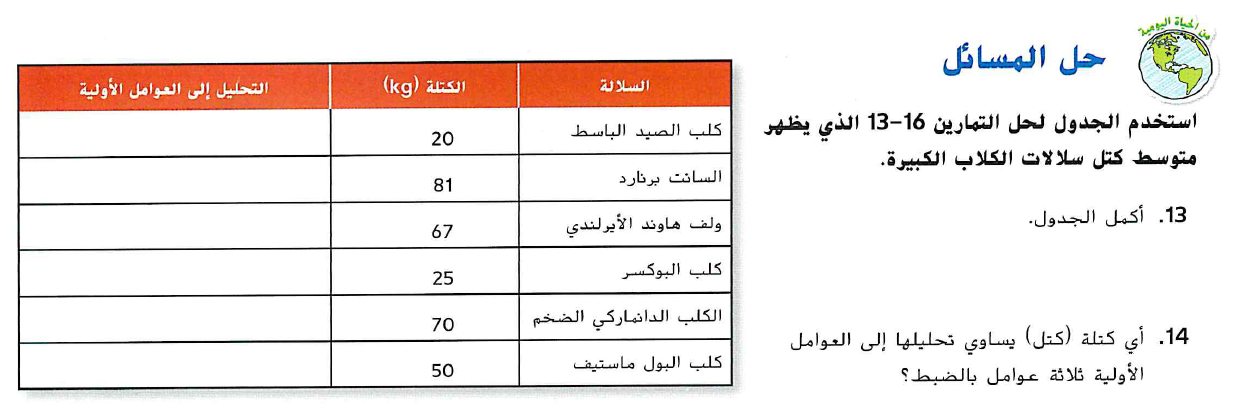 عدد أولي
و
الكلب الدنماركي الضخم
كلب الصيد الباسط
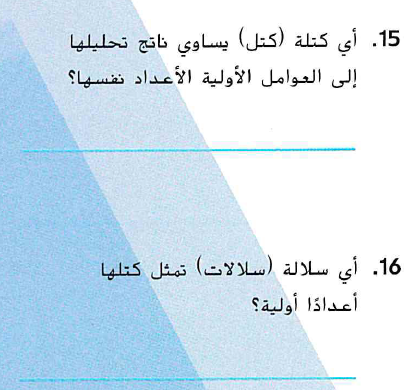 و
كلب البوكسر
السانت برنارد
كلب ولف هاوند
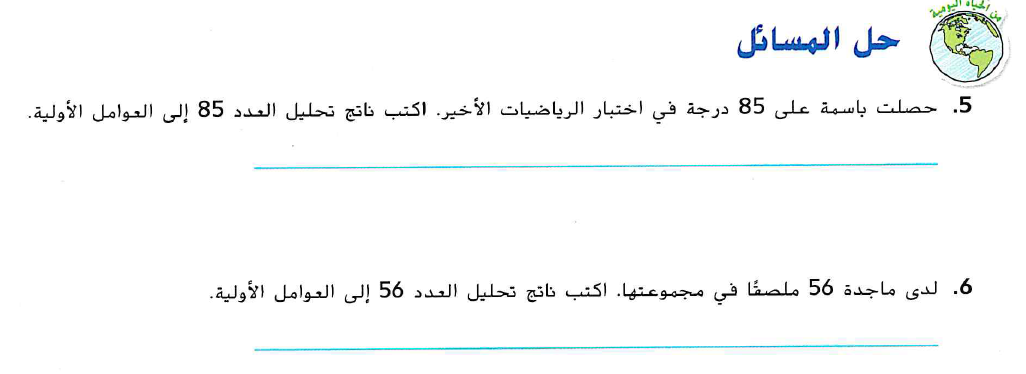 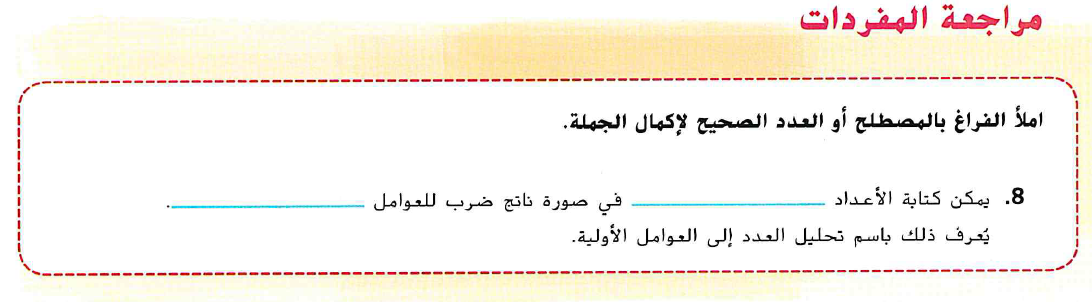 غير الأولية
الأولية
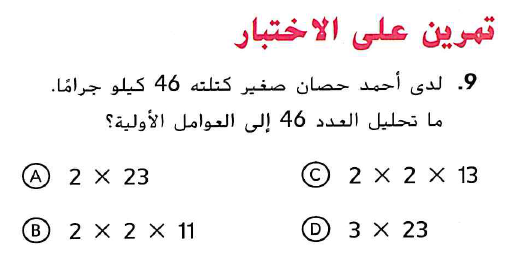